Mecânica4300153 – Segundo semestre de 2020
23a Aula. Energia Potencial – Forças conservativas
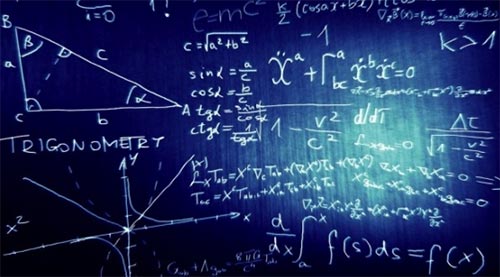 Nilberto Medina e Vito Vanin
medina@if.usp.br, vanin@if.usp.br
26/11/2020
Avisos
Participar das monitorias online

Listas de exercícios
Finalizar lista 8 – questionário abre amanhã 
Fazer Lista 9, tema da aula de hoje

Relatórios
Relatório 6 entregar até domingo segunda-feira.
Participem do Fórum sobre “Experimentos Online”
Energia Potencial
Livro texto - HRK
12.1 Forças Conservativas
12.2 Energia Potencial
12.3 Conservação da Energia Mecânica
12.5 Sistemas conservativos unidimensionais- solução completa
Objetivos
Definir forças conservativas
Lei da conservação da energia
Definir energia potencial
Discutir a conservação da energia mecânica
Solução completa para sistemas conservativos unidimensionais
Próximos capítulos
Livro texto - HRK


Capítulo 11 Trabalho e energia
			Energia cinética – energia relacionada com o movimento

Capítulo 12  Energia potencial

Capítulo 13 Conservação da Energia Mecânica
12.1 Forças conservativas
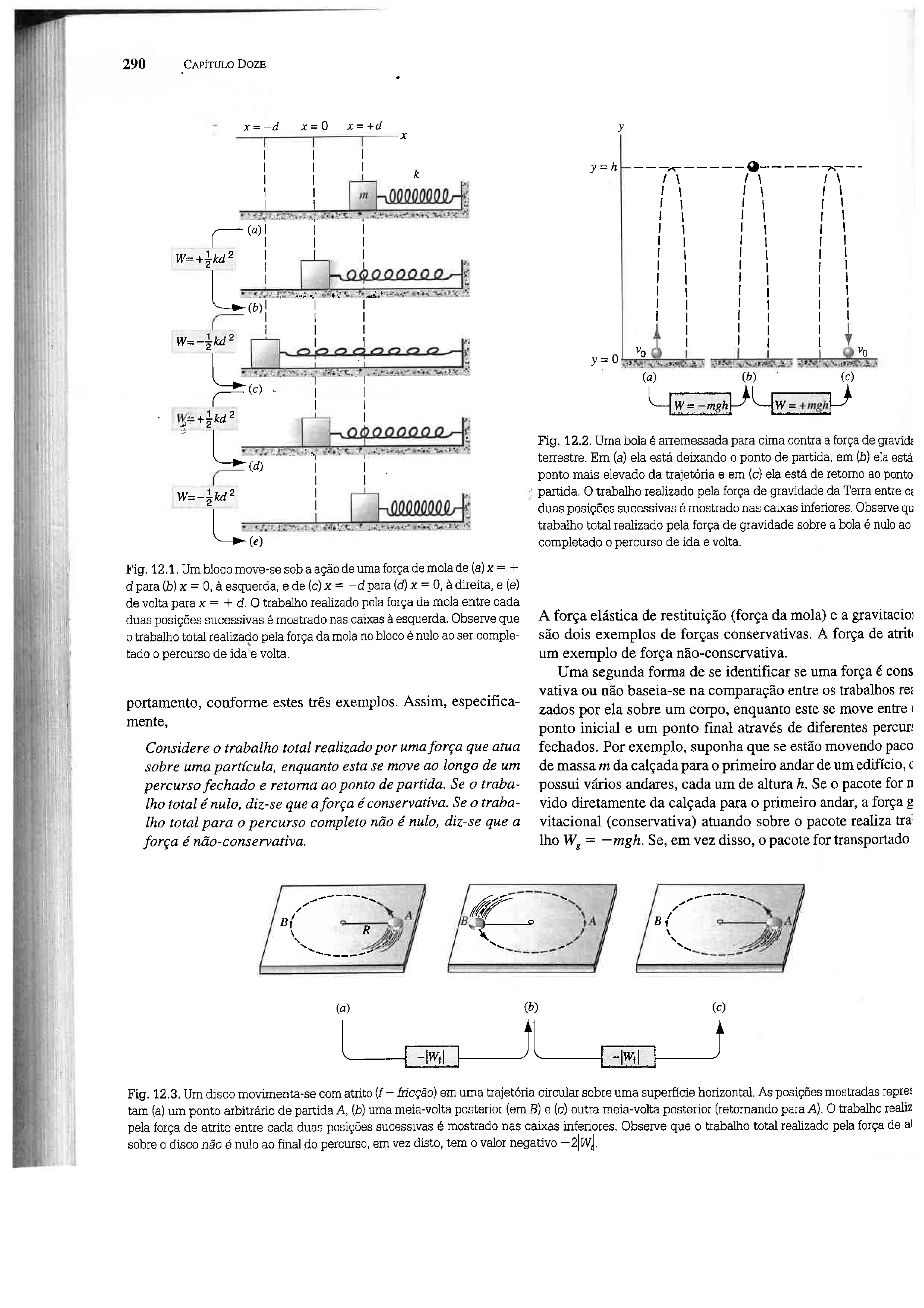 Exemplo: Sistema massa-mola
Força da mola e seu trabalho em um deslocamento
W>0
Força Conservativa
;
W<0
Num ciclo completo, o trabalho total realizado pela força da mola é nulo : W = 0 J
W>0
W<0
Força da gravidade
Bola arremessada para cima
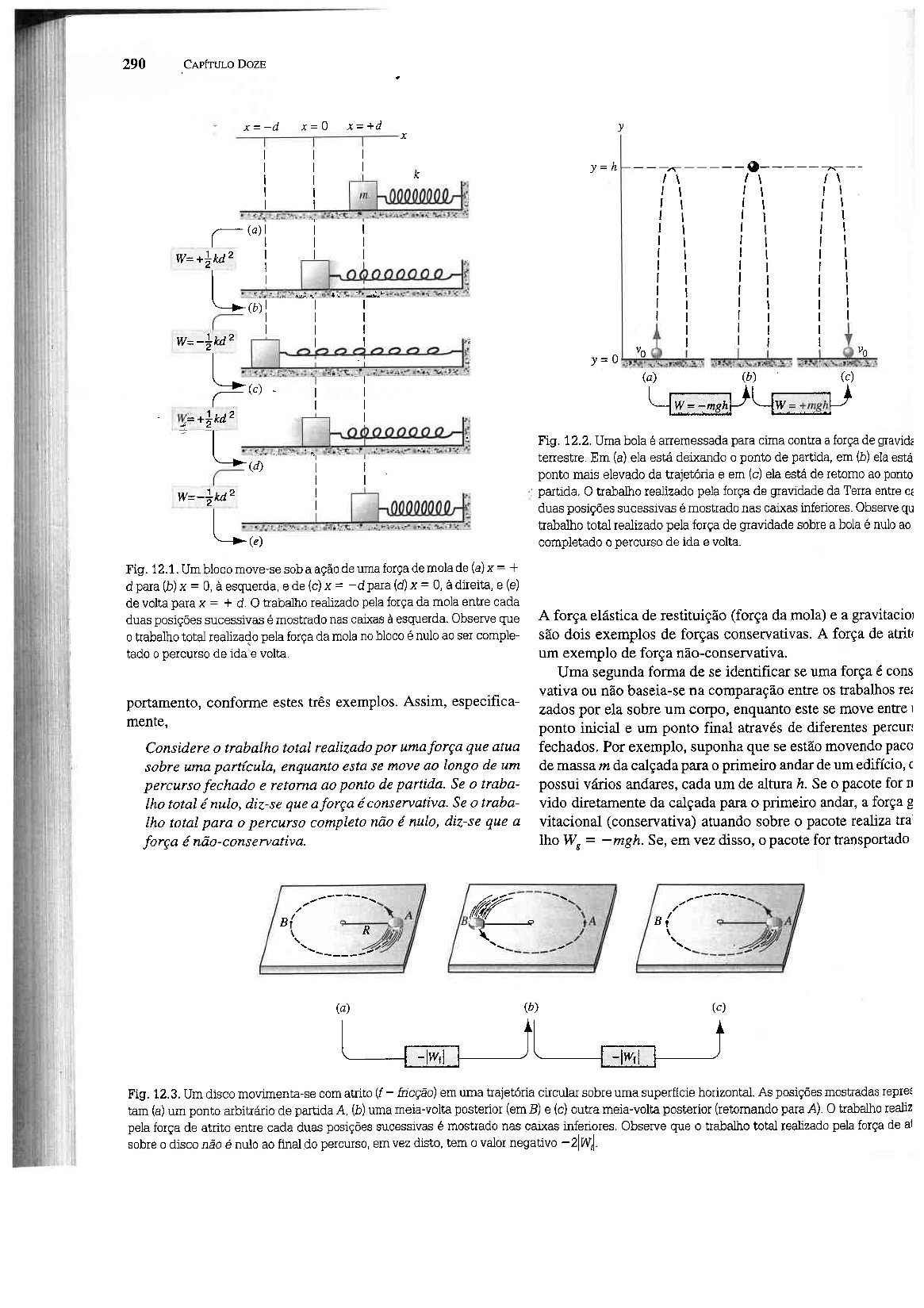 Força Conservativa
Força de Atrito
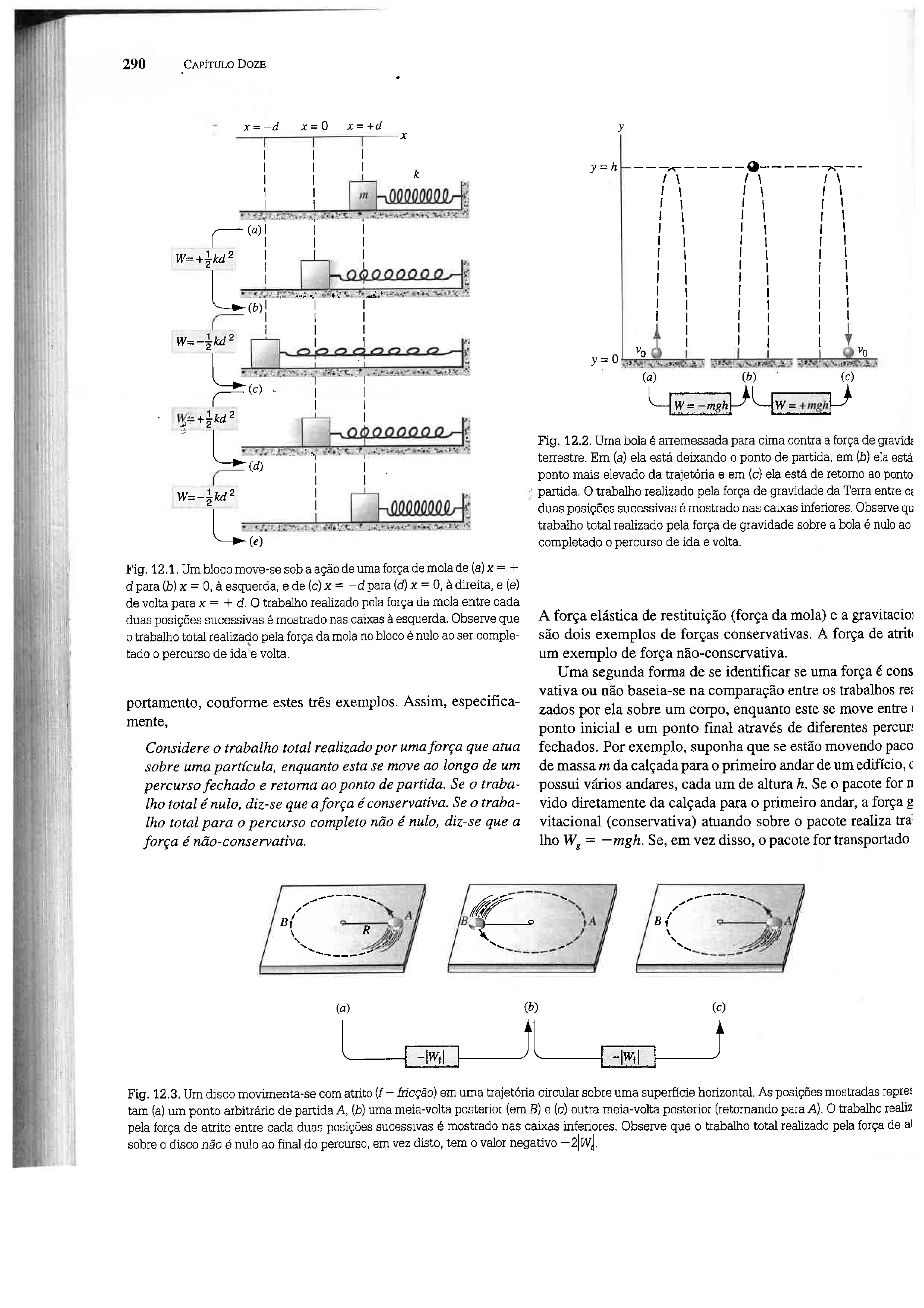 Força Não-Conservativa
A única força que realiza trabalho é o atrito
Força sempre no sentido oposto ao movimento
W<0 J SEMPRE
Ao retornar ao ponto inicial o trabalho realizado não é nulo.
Lista 9 – Exercício 2
Um pêndulo oscilante acaba parando depois de um certo tempo. Tem-se aí uma violação da lei de conservação da energia mecânica?
Dissipação da energia
Forças não-conservativas
Outra maneira de definir força conservativa
Comparar os trabalhos realizados pela força sobre um corpo, enquanto este se move entre um ponto inicial e um ponto final através de percursos diferentes
Exemplo 1: levantar o giz por um metro
W0-1 = - mgh = - mg 1
W0-2= - mgh = - mg 2
W2-1 = + mgh = + mg 1
W0-1 =               - mg 1
Exemplo 2: Força de atrito
Meia volta é diferente de dar uma volta e meia
Para a força de atrito o trabalho realizado pela força DEPENDE do caminho percorrido pelo objeto entre os pontos inicial e final.
Maneira alternativa de identificar se uma força é conservativa
Se o trabalho realizado pela força no deslocamento do ponto a até b por qualquer percurso é sempre o mesmo, então a força é conservativa
Percurso 2
b
A) Condição para força conservativa, usando caminho fechado
a
Percurso 1
B) Condição com caminho aberto
Percurso 2
Percurso 2
Percurso 1
Percurso 1
Percurso 2
Percurso 1
Exemplos
b
a
1) Força constante
Contrária ao movimento
2)
Note que  a força de atrito tem módulo constante, mas o sentido muda com o deslocamento, ou seja, o vetor força de atrito não é constante!
Lista 9 – Exercício 3
Um alpinista de 90 kg pretende subir ao cume do Monte Everest, que se encontra a 8850 m acima do nível do mar e pode se alimentar com barras de chocolate de 50 g, cada uma capaz de fornecer 300 kcal.
Determine:
a energia necessária para compensar apenas o trabalho do peso do alpinista desde o nível do mar até o cume.
b) quantas barras de chocolate forneceriam uma energia equivalente à calculada no item a.
1 barra de chocolate  m = 50 g
Sua resposta deve sugerir que o trabalho contra a gravidade é uma parte muito pequena da energia despendida por uma pessoa mesmo em situações em que o esforço físico é muito grande, como subir uma montanha.
A cal está fora do SI
Para se manter aquecido são necessárias muito mais barras !
12.2 Energia Potencial
Energia potencial: Outra forma de energia que depende das características do sistema i.e. das configurações do sistema
Configuração: como os componentes de um sistema estão dispostos em relação aos demais (compressão ou alongamento da mola; altura da bola no sistema bola-Terra).
Requer que a força seja conservativa – não há especificação de caminho
Definição:
Compressão da mola
Altura da bola
Característica do sistema
referência de potencial
posição de referência
Exemplos
A referência ficou embutida nesta fórmula, porque U(0) = 0
1) Sistema massa-mola
A energia potencial será a mesma comprimindo ou distendendo a mola, de uma mesma quantidade.
O sinal + decorre do sistema de referência adotado, orientado do chão para cima
2) Força da gravidade
m
O
Conservação da Energia Mecânica
Sistema Isolado
Sem forças externas
Ou sem forças externas que realizam trabalho
Suposição: Forças internas são conservativas (Ok se não há deformação permanente)
Conservação da Energia Mecânica
Conservação da Energia Mecânica para forças conservativas
Exemplos
1) Sistema massa-mola
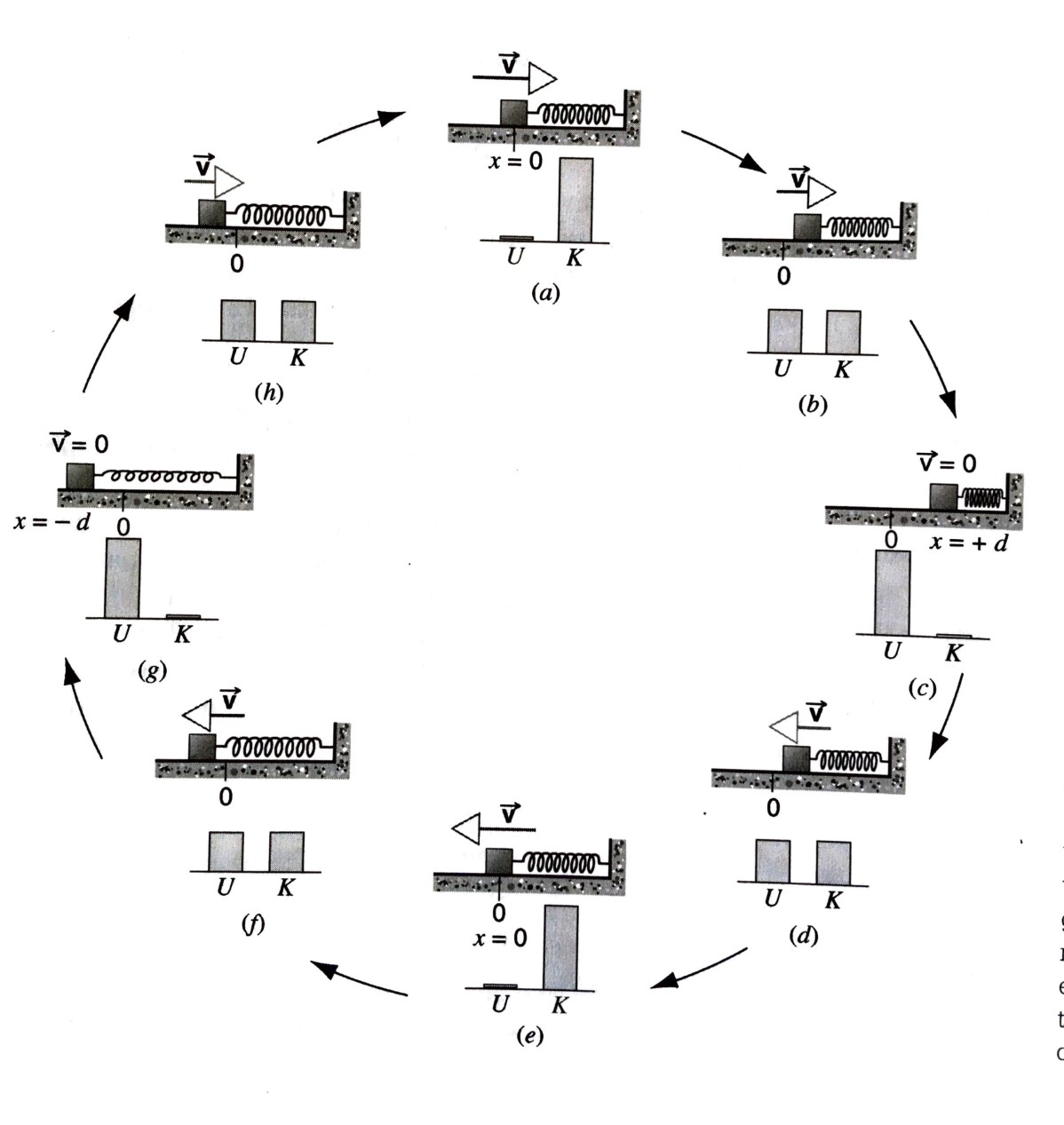 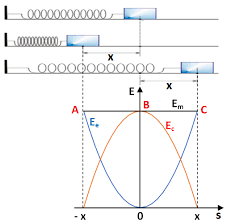 2) Queda da bola
m
O
Conservação da Energia Mecânica
https://phet.colorado.edu/sims/html/energy-skate-park-basics/latest/energy-skate-park-basics_pt_BR.html
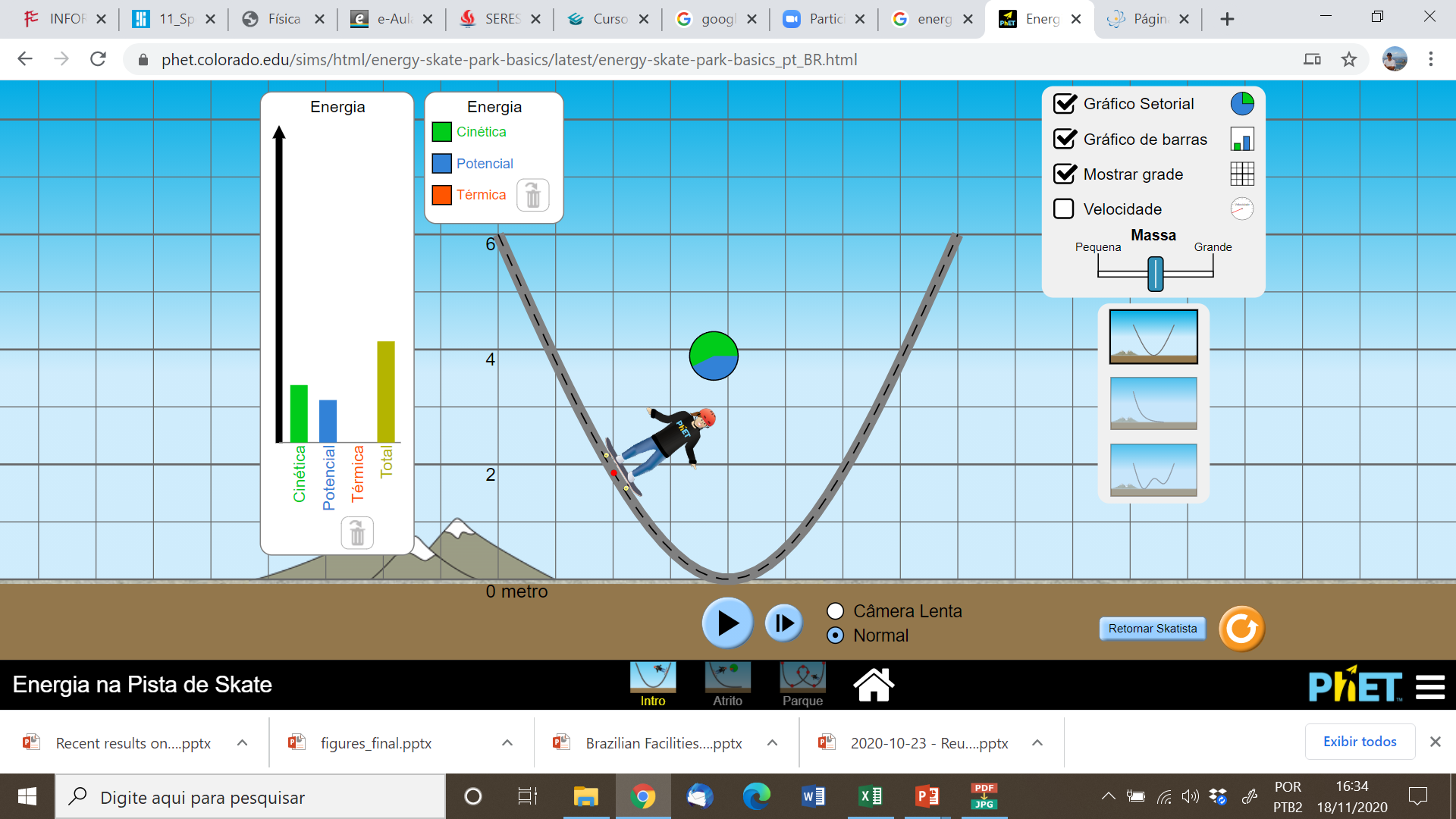 Lista 9 – Exercício 6
Um pequeno bloco de massa m escorrega ao longo de uma pista sem atrito em forma de aro; parte do repouso, em P, e o atrito com a pista deve ser ignorado.
Determine: a) a força resultante que atua no bloco em Q, mais à direita do aro.
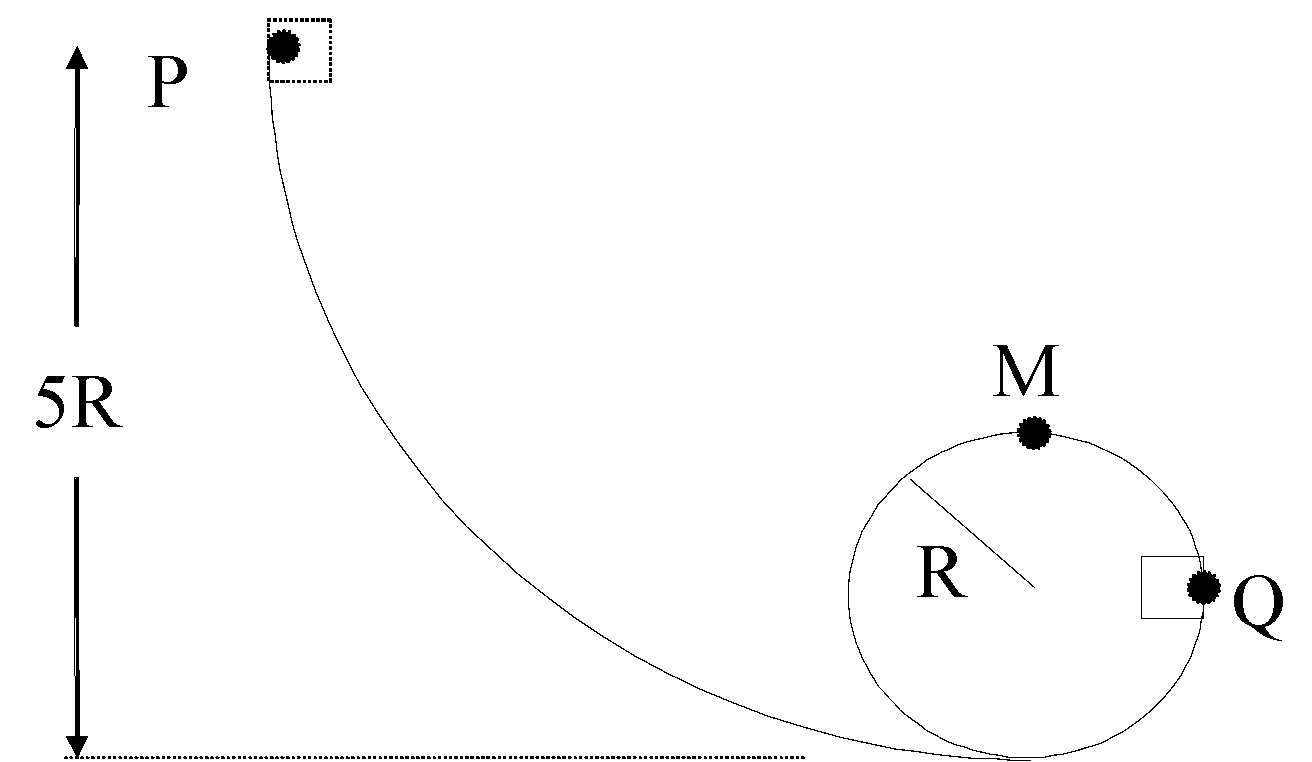 Conservação da Energia
Diagrama de corpo livre no ponto Q
(i)
(ii)
Resposta com módulo e direção:
Lista 9 – Exercício 6 continuação
b) a menor altura do ponto P que permite ao bloco passar pelo ponto M sem descolar da pista.
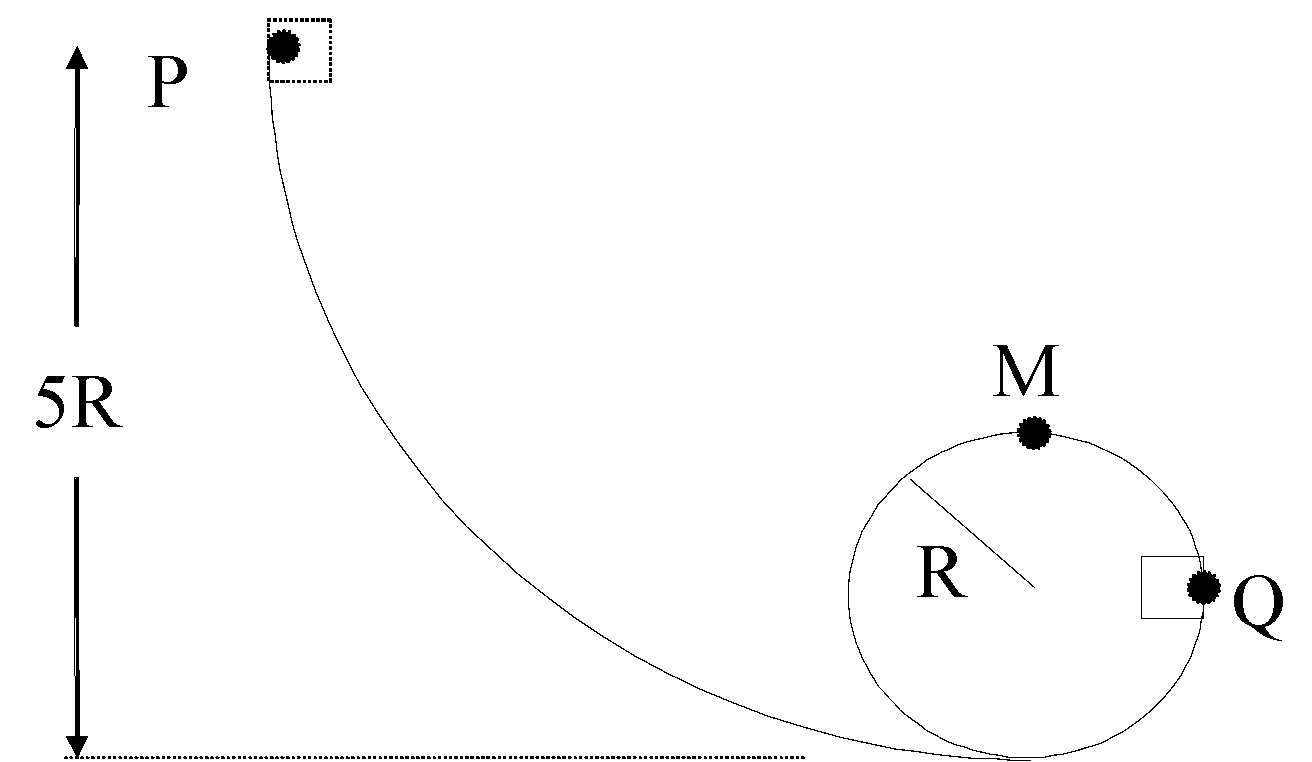 M
Diagrama de corpo livre no ponto M
Até a próxima aula